NOTE – PLEASE DELETE FROM PRESENTATION: This is a 16:9 widescreen template suitable for screen presentation. If your presentation is for an external event, please check with the venue what size is required. Please contact DL Editorial Services if you require a 4:3 size template.
mmWave Wireless broadband: a spectrum planning perspective
Chris Worley
Senior Engineer, ACMA
Why mmWave?
24 GHz
86 GHz
SHF
UHF
VHF
EHF
100 MHz
100 GHz
Current mobile range
mmWave range
Why now?
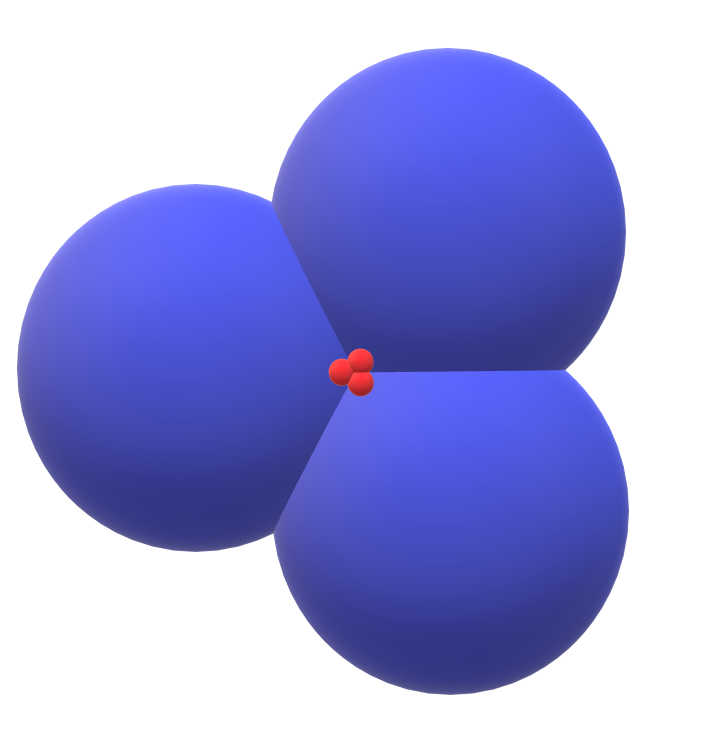 26 GHz
1800 MHz
Why now?
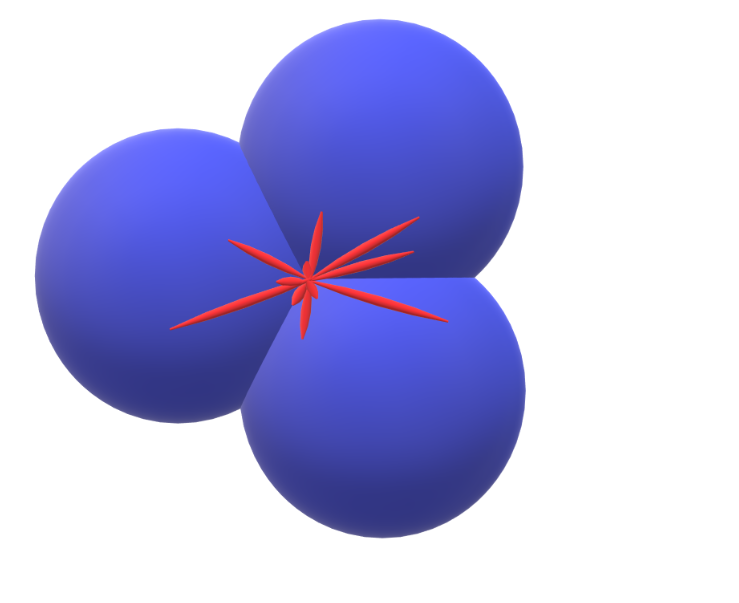 26 GHz with beam-forming
1800 MHz
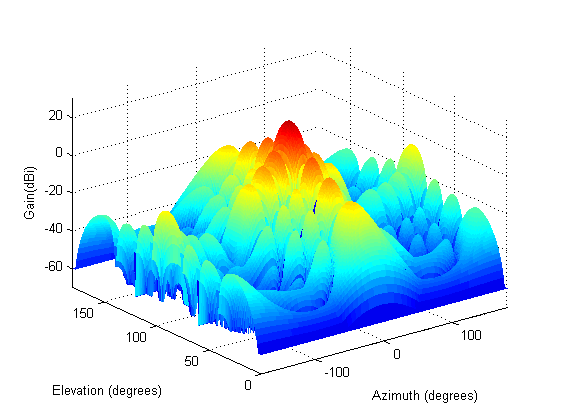 Challenges and opportunities
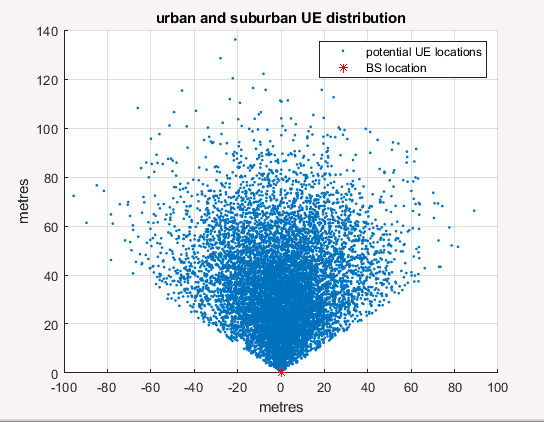 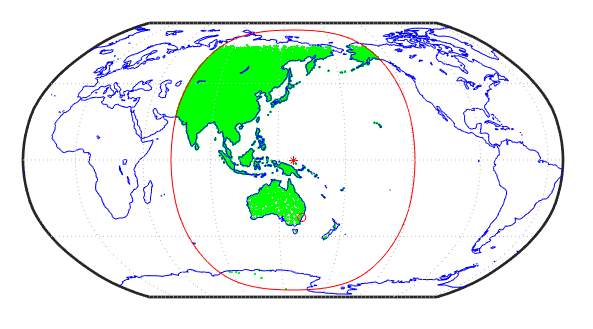 26 GHz study focus mmWave?
EESS
Potential wireless broadband
FSS (E-s)
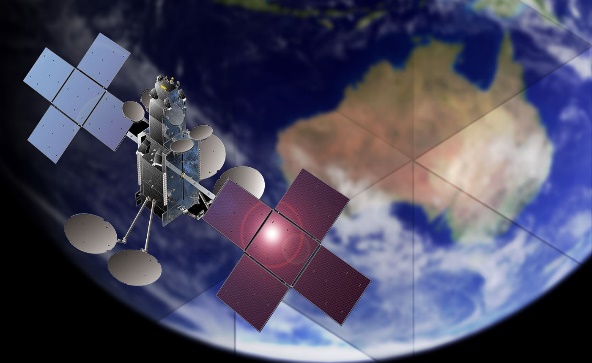 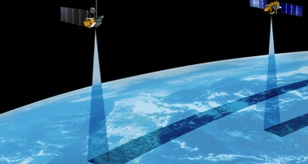 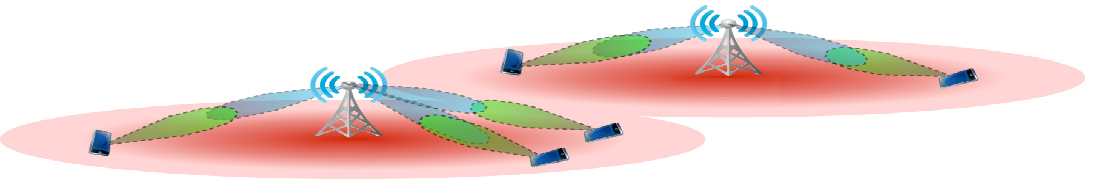 27 GHz
24 GHz
27.5 GHz
23.6 GHz
24.25 GHz
Domestic planning underway: 24.25–27.5 GHz
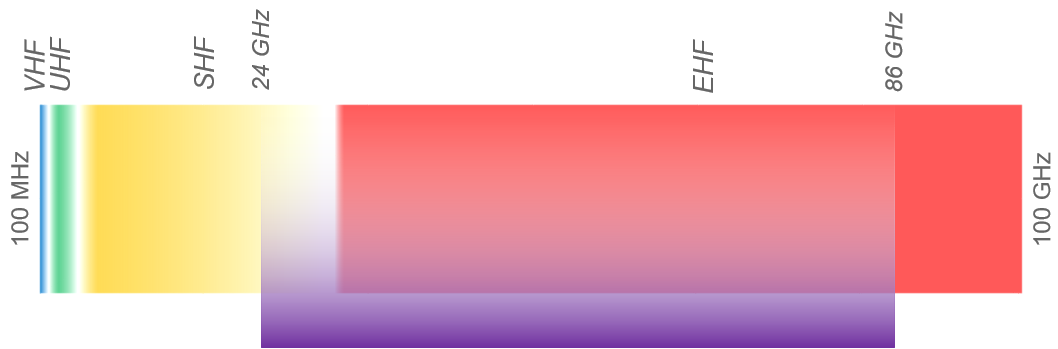 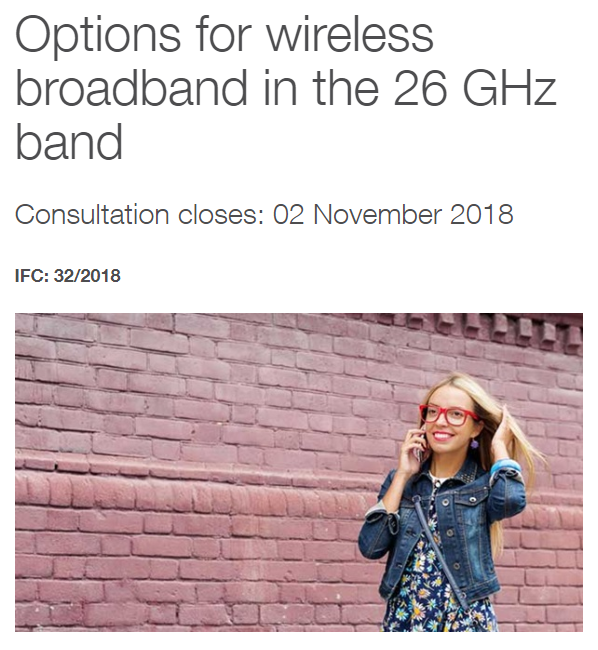 Domestic planning underway: 27.5–29.5 GHz
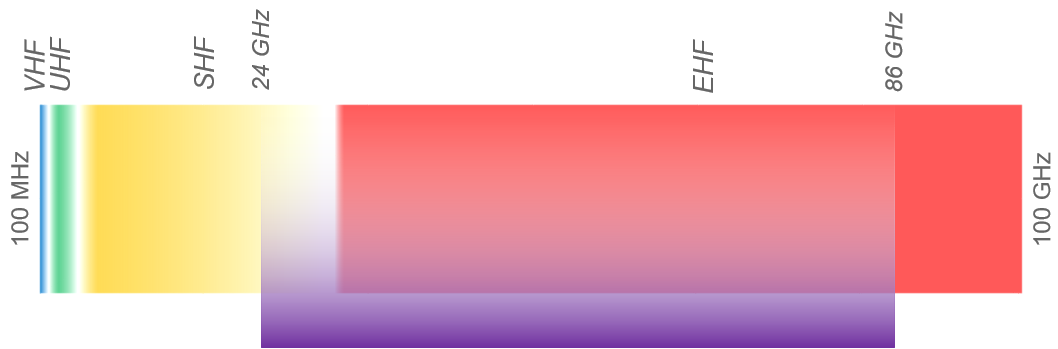 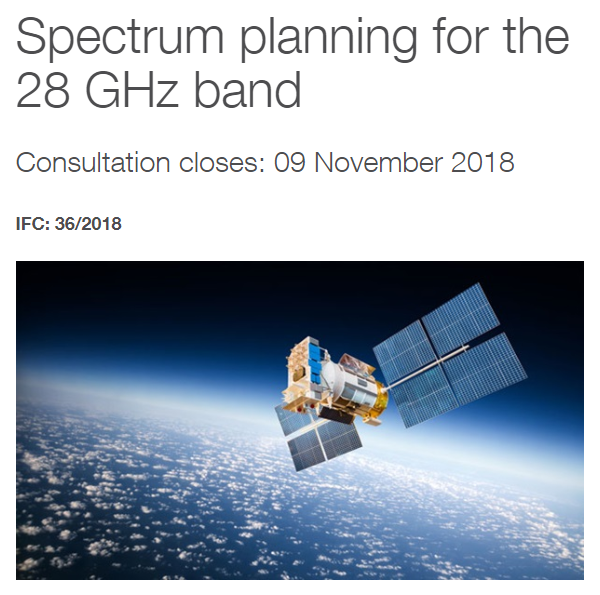 Domestic planning underway: 57–66/71 GHz
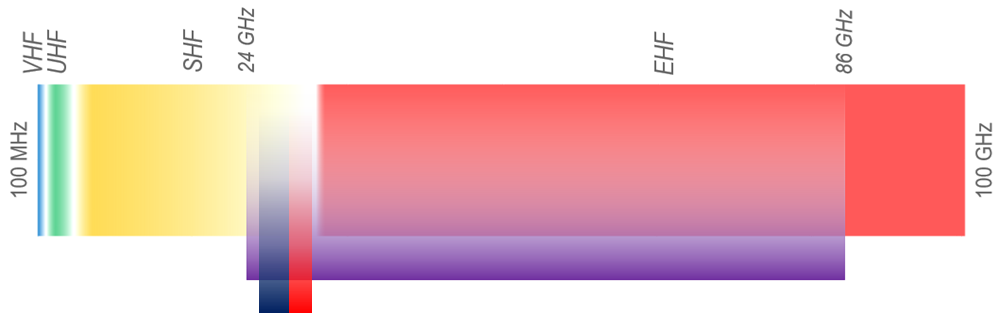 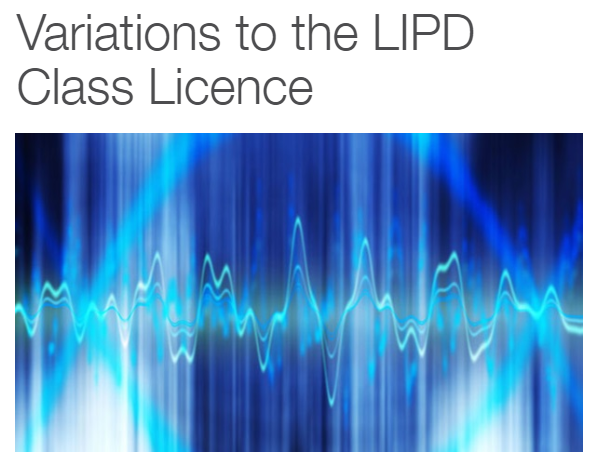 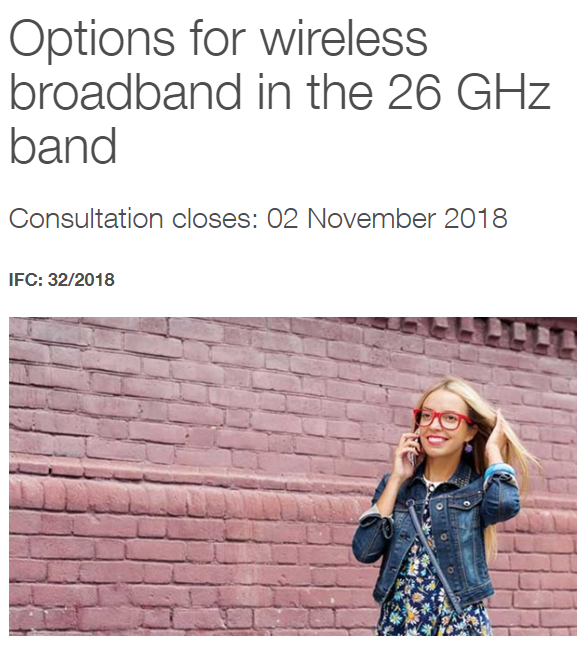 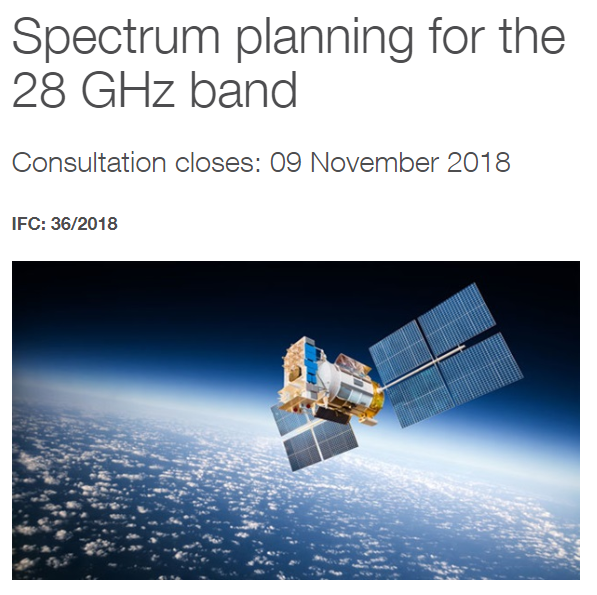 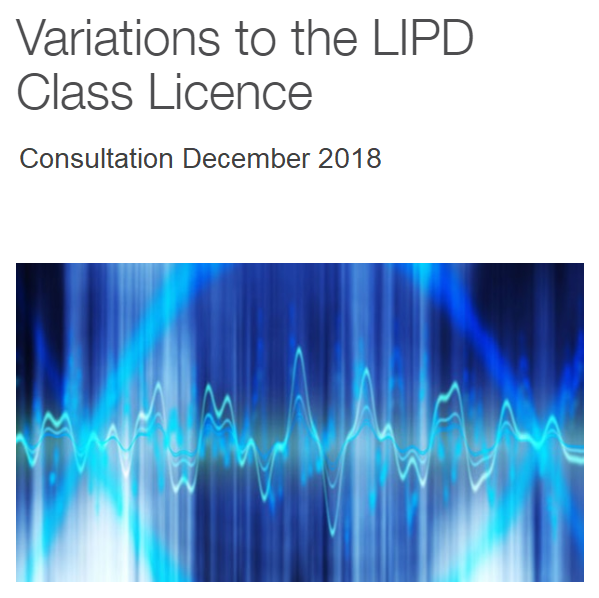